Learning Objectives
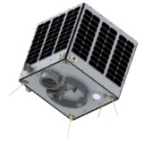 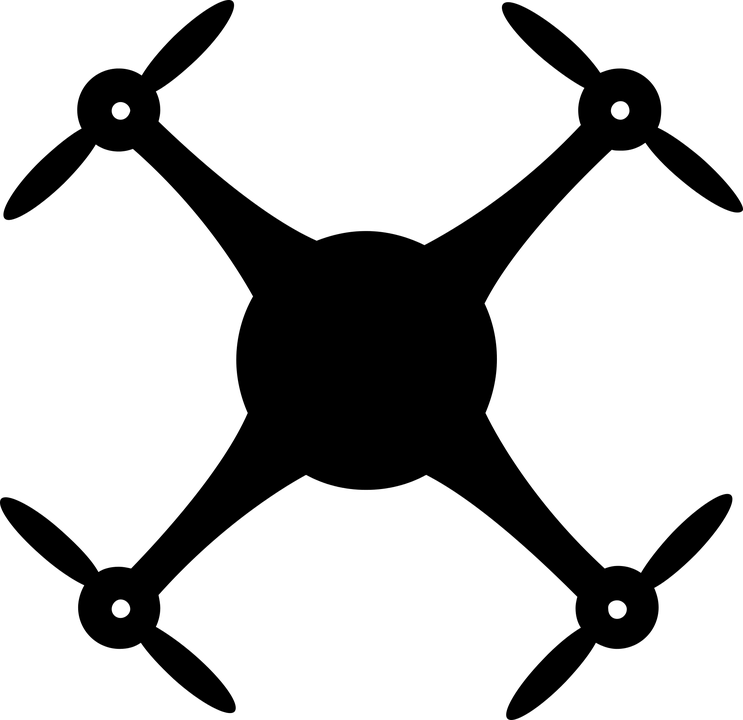 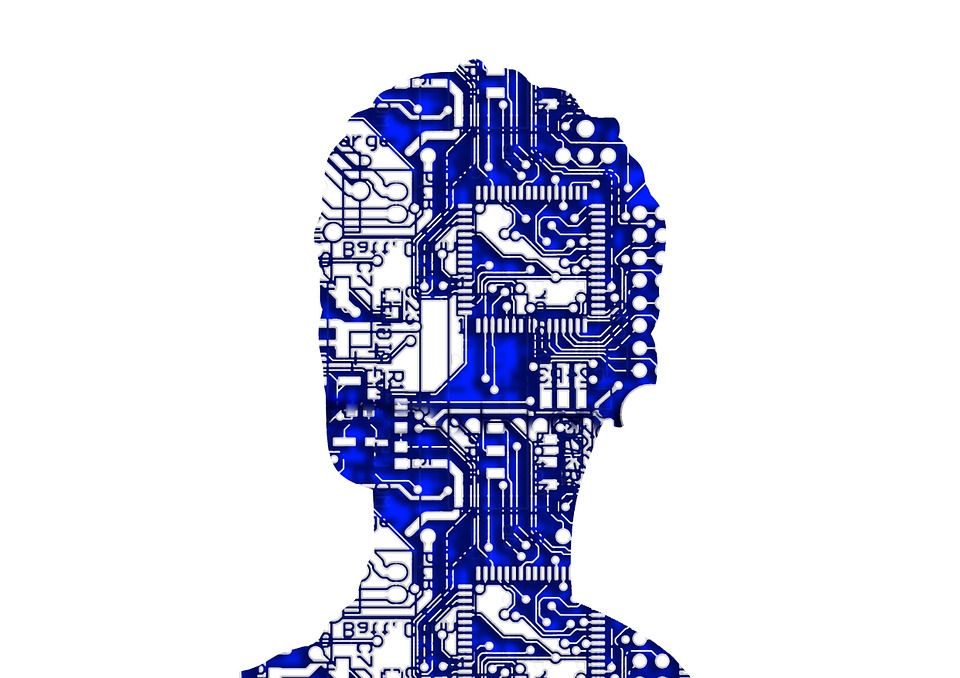 Be able to use simulation software and applications effectively
To develop a rocket and test the outcome of any changes
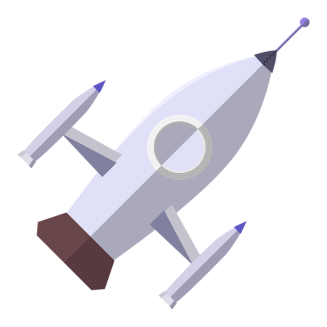 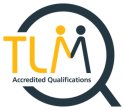 Open Systems and Advanced Manufacturing Technologies
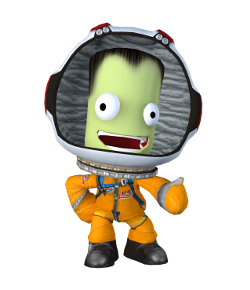 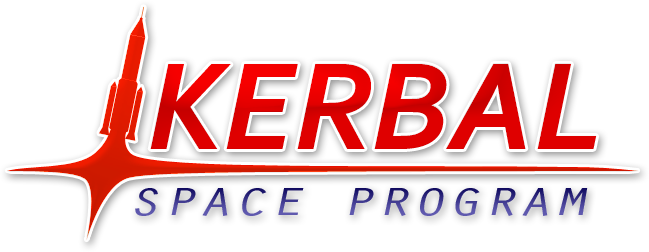 What would happen if ……

Think about one of your rocket launches from previous lessons

What if you changed a part – what affect would that have?
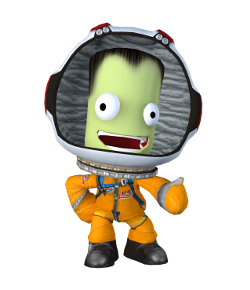 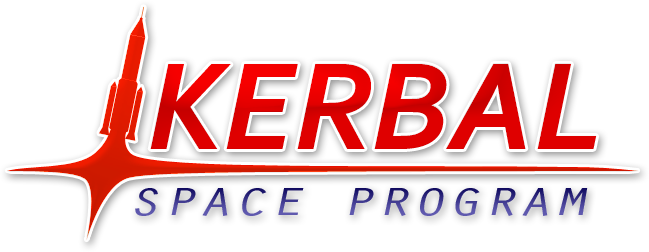 COURSEWORK TASK

You need to choose one of your rockets from previous lessons – can be the one we achieved orbit with on the first lesson on Kerbal

You then need to change elements – for example change a part – make a note of the change and then what happened following the change
Complete coursework booklet section 5